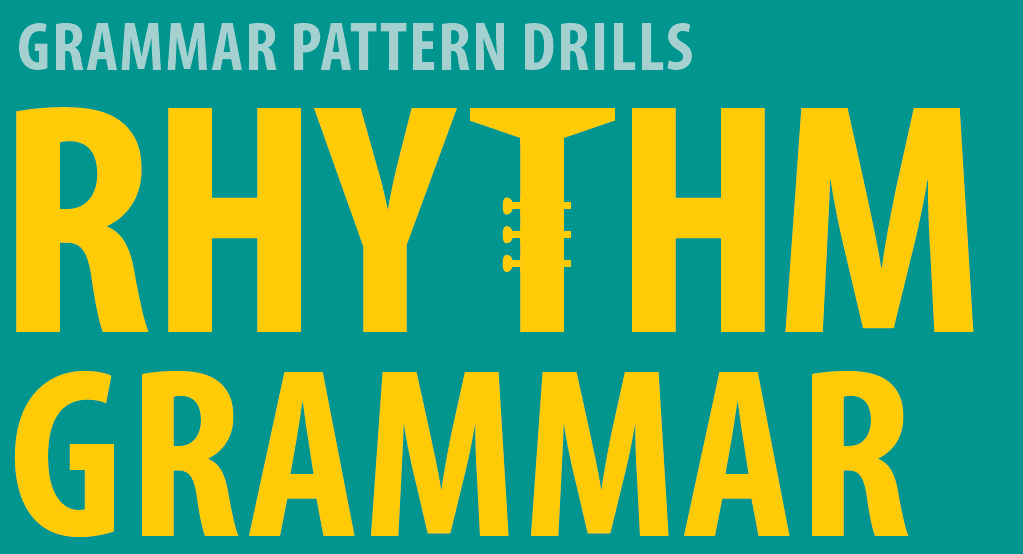 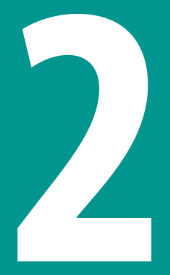 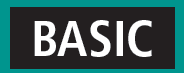 1
Unit 1 This Is the Park
UNIT OBJECTIVE: You will be able to use articles and nouns.
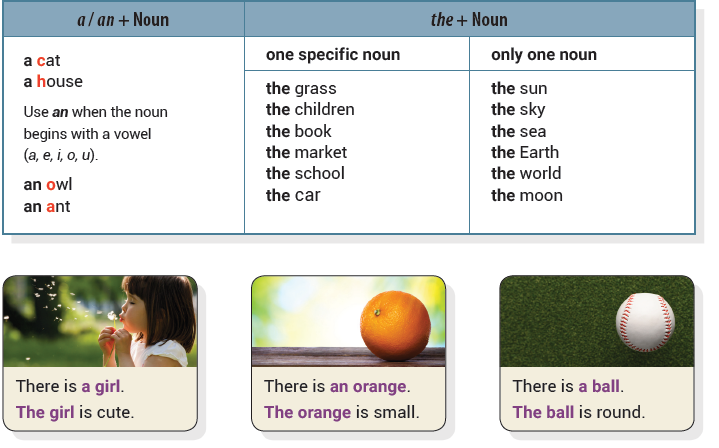 2
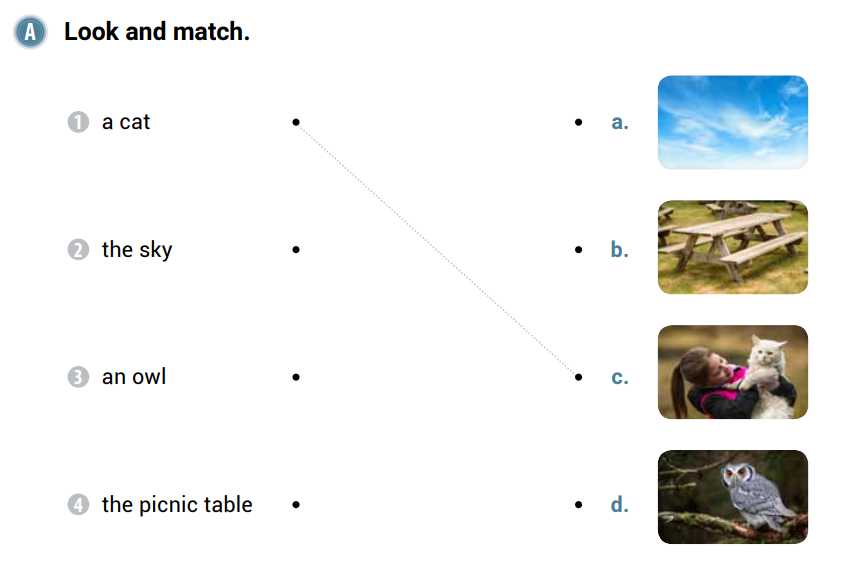 3
4
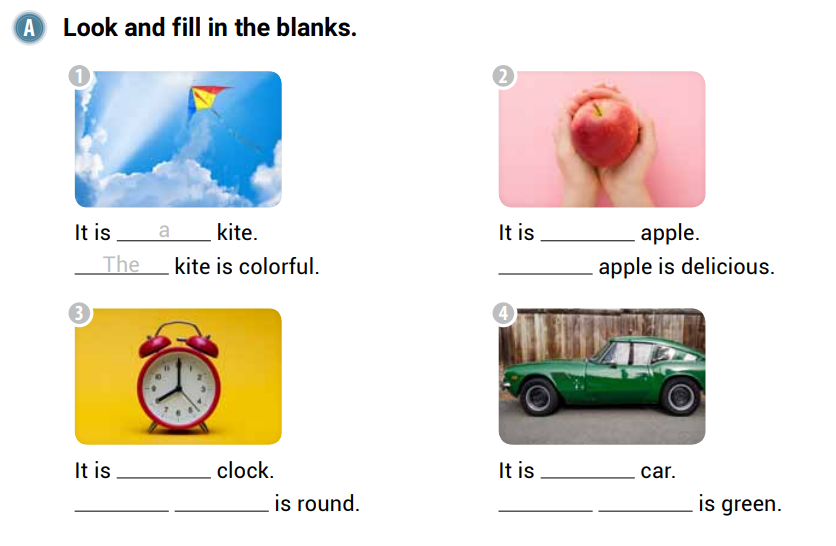 an
The
a
a
The
clock
The
car
5
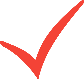 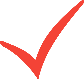 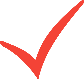 6
a
toy
the
bird
egg
an
7
the
A
The
8
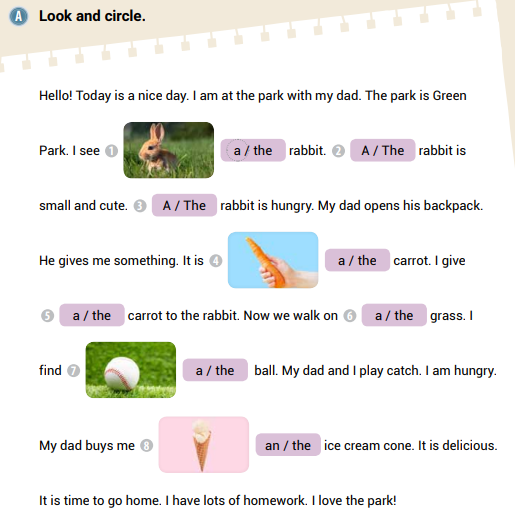 9
the
an
apple
The
a
strawberry
The
The
10
Unit 2 An Apple and Some Bread
UNIT OBJECTIVE: You will be able to use countable nouns and uncountable nouns.
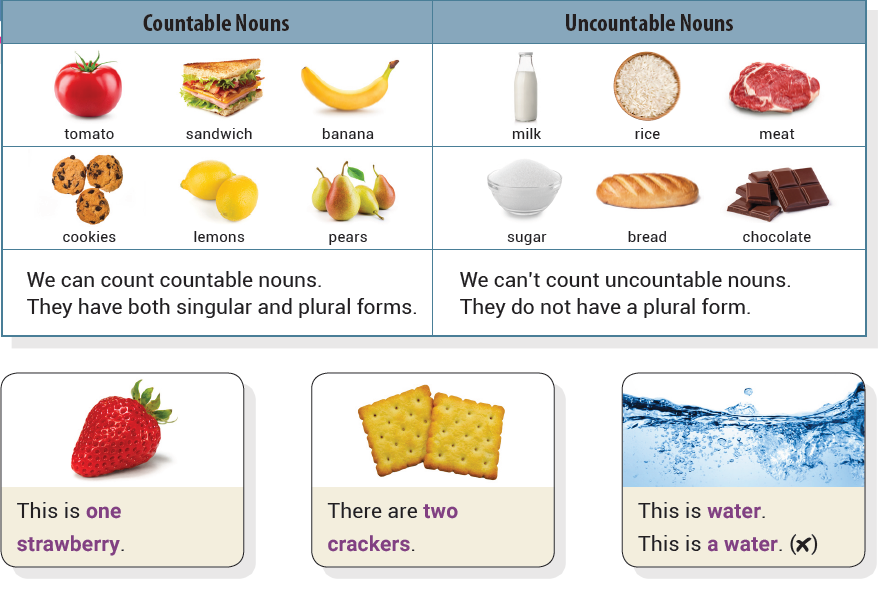 11
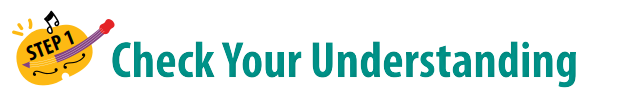 12
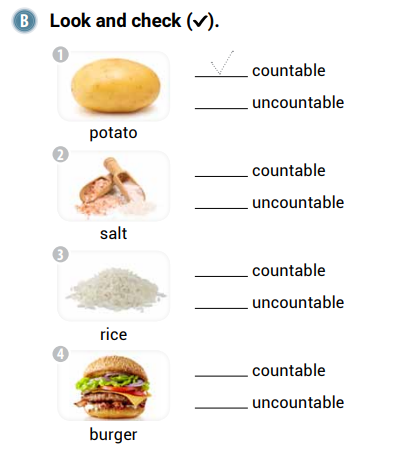 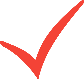 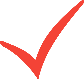 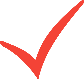 13
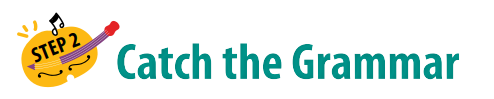 14
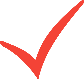 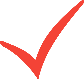 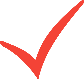 15
cheese
some
pasta
some
bread
16
17
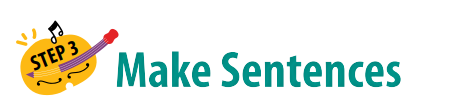 coffee
some
a
cookie
18
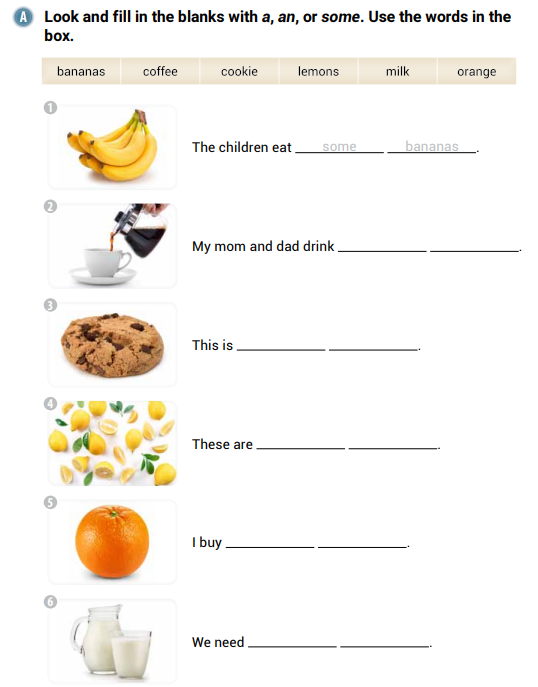 some
lemons
an
orange
some
milk
19
an
a
a
a
a
a
some
20
Unit 3 I Read a Book
UNIT OBJECTIVE: You will be able to use the present simple tense.
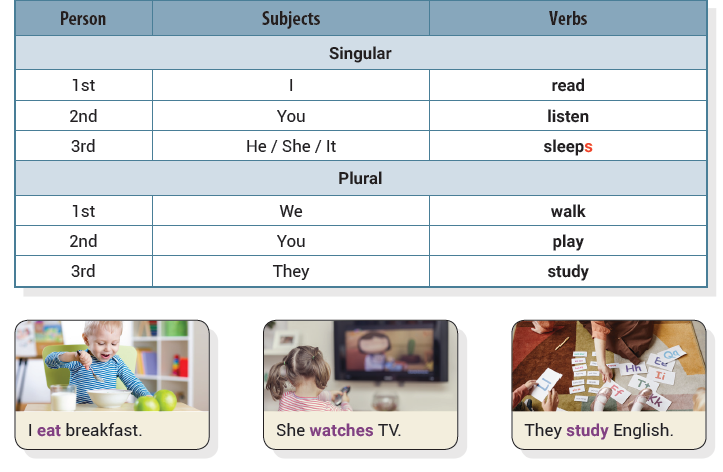 21
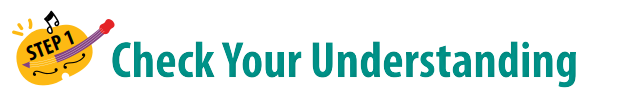 22
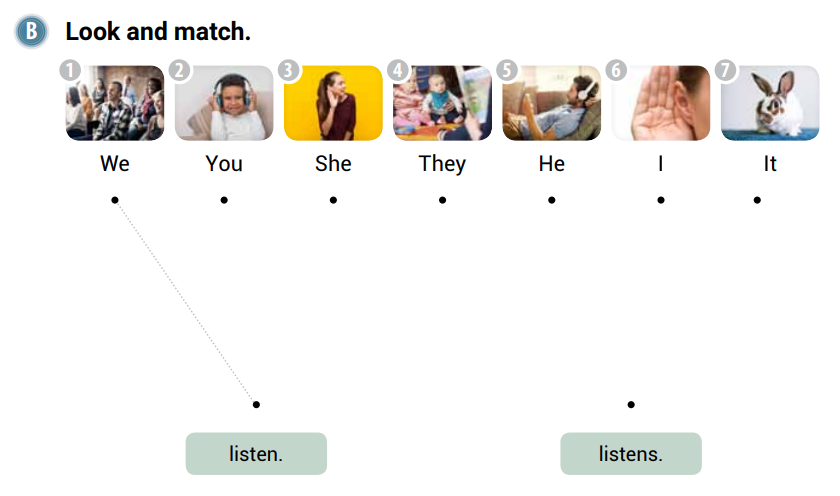 23
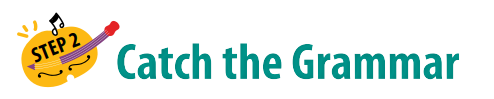 24
25
visit
buy
drinks
26
send
finish
closes
27
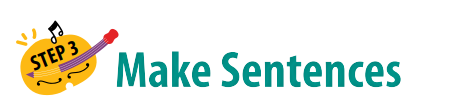 We carry our backpacks
You write a story
28
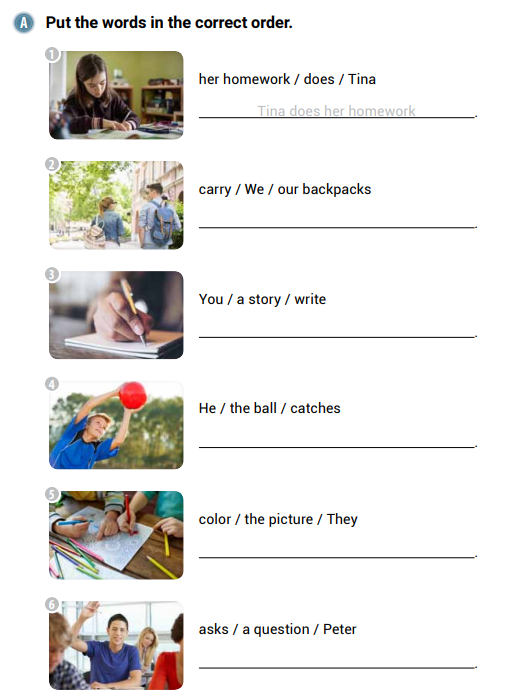 He catches the ball
They color the picture
Peter asks a question
29
meets
Kate
wears
walk
study
They
read
They
draw
30
Unit 4 I Don’t Like Tennis
UNIT OBJECTIVE: You will be able to use the present simple tense in negatives and questions.
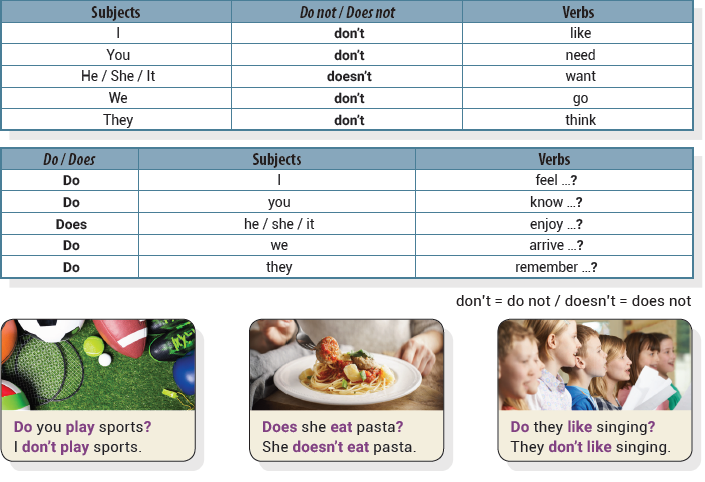 31
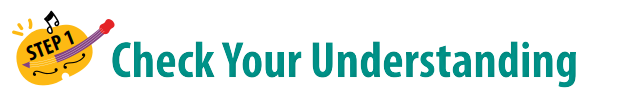 32
33
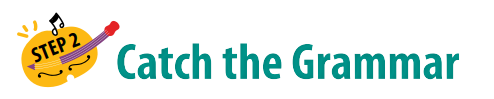 34
he
Does
Do
they
Do
they
35
36
We don’t wash our clothes.
My mother doesn’t clean the house.
They don’t finish their homework.
37
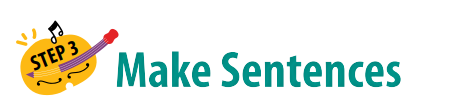 She doesn’t live in Brazil.
We don’t read the newspaper.
38
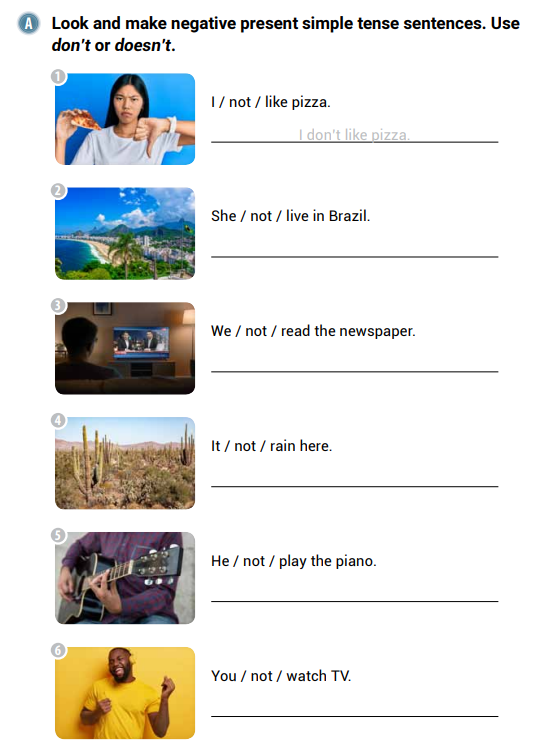 It doesn’t rain here.
He doesn’t play the piano.
You don’t watch TV.
39
don’t
doesn’t
Does
doesn’t
don’t
40
Unit 5 There Is a TV
UNIT OBJECTIVE: You will be able to use there with the verb be.
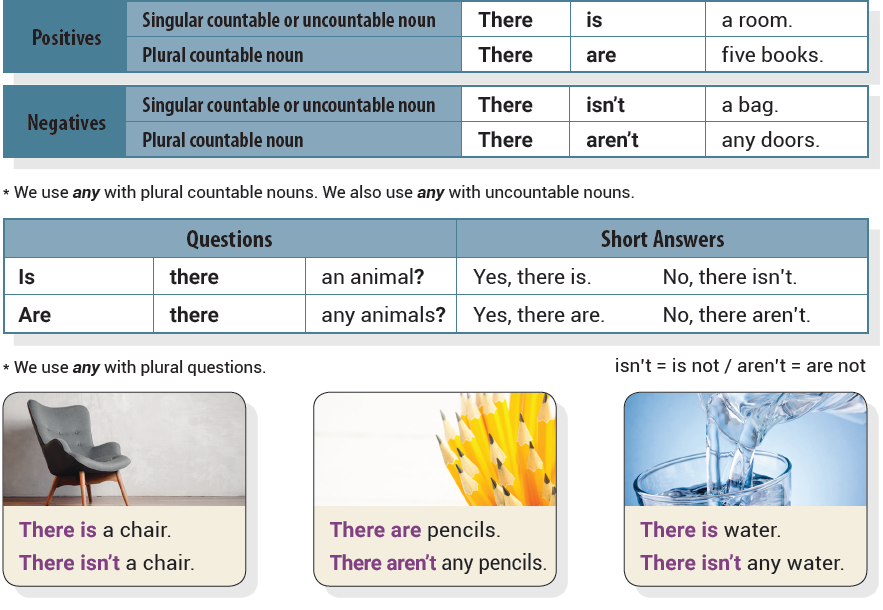 41
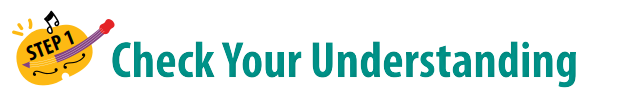 42
43
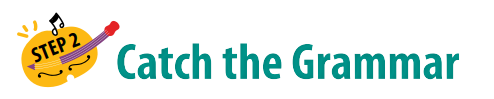 44
45
is
There
There
are
There
isn’t
46
Is there a newspaper
Is there a box
Are there any plates
47
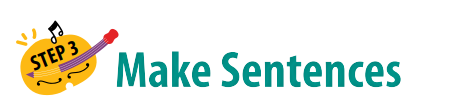 are
There
There
isn’t
aren’t
There
is
There
48
There
isn’t
There
are
is
There
There
isn’t
There
aren’t
49
Unit 6 I Can Swim!
UNIT OBJECTIVE: You will be able to use can and can’t.
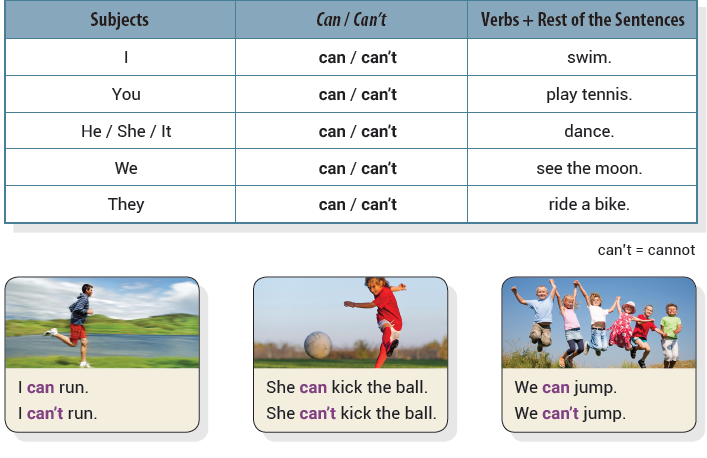 50
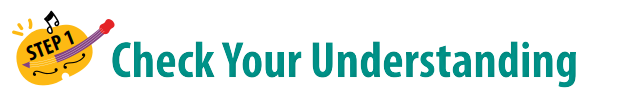 51
52
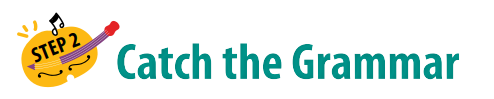 can’t
can’t
can
53
can’t
can
can’t
54
55
We can speak Italian
They can take the bus
You can’t play the piano
56
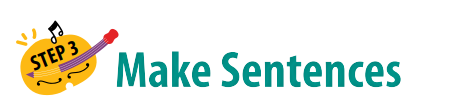 He can drive a car.
We can build a snowman.
57
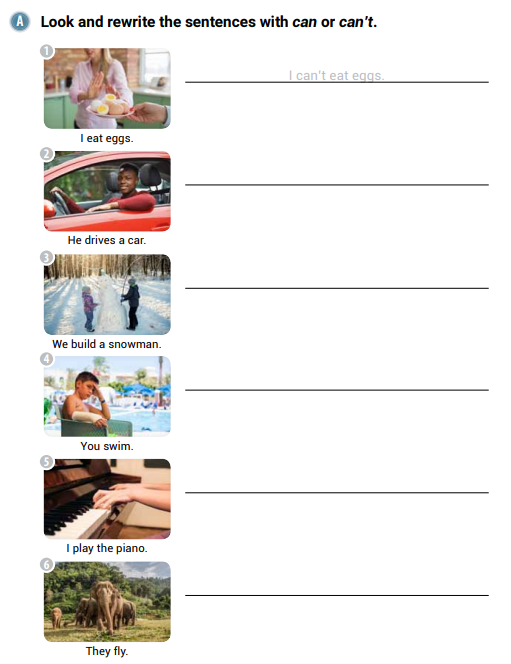 You can’t swim.
I can play the piano.
They can’t fly.
58
can
can’t
can’t
can’t
can
can
can
59
Unit 7 Can You Play Sports?
UNIT OBJECTIVE: You will be able to ask can questions.
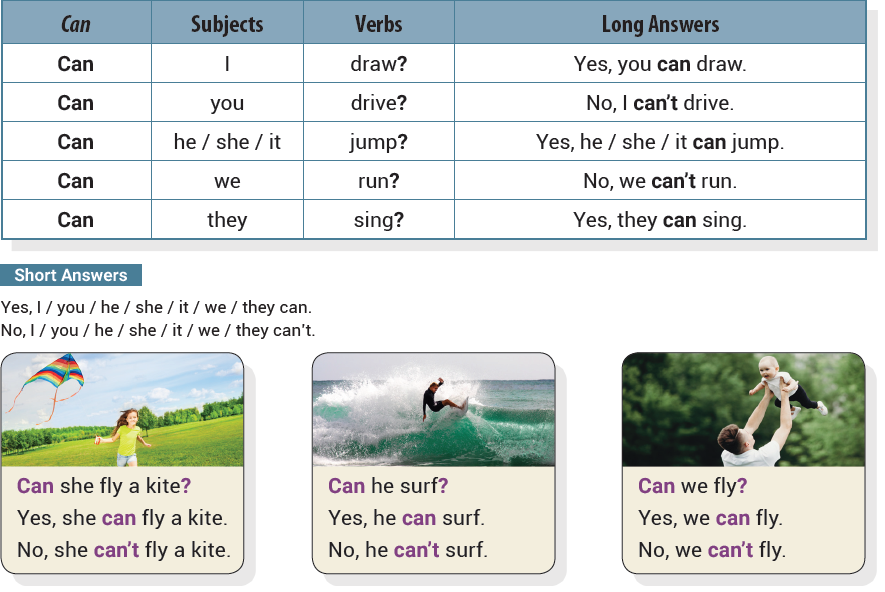 60
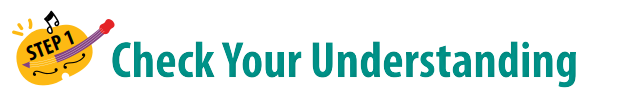 61
62
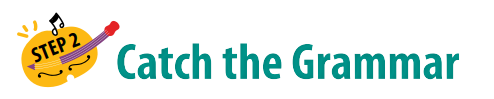 63
64
Can she draw
Can he make a fire
Can they play basketball
65
No, they can’t go home.
Yes, it can jump.
No, we can’t play sports.
66
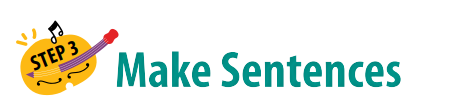 Can they speak French
Can she swim
67
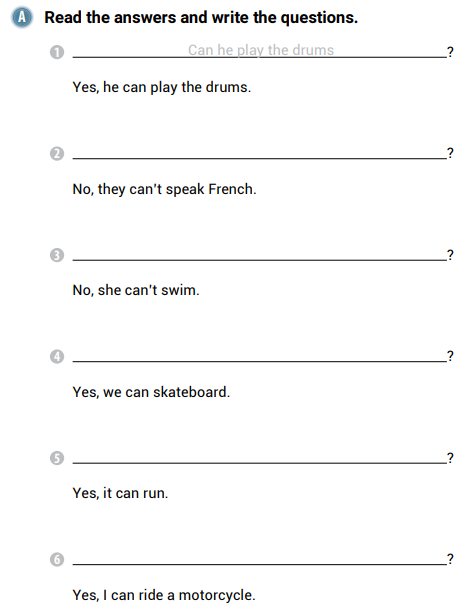 Can we skateboard
Can it run
Can you ride a motorcycle
68
Can Owen walk
No, he can’t walk.
Can Owen catch a ball
Can Owen stand
Yes, he can stand.
Yes, he can catch a ball.
69
Unit 8 I Am in the Room
UNIT OBJECTIVE: You will be able to use in, on, and under with places.
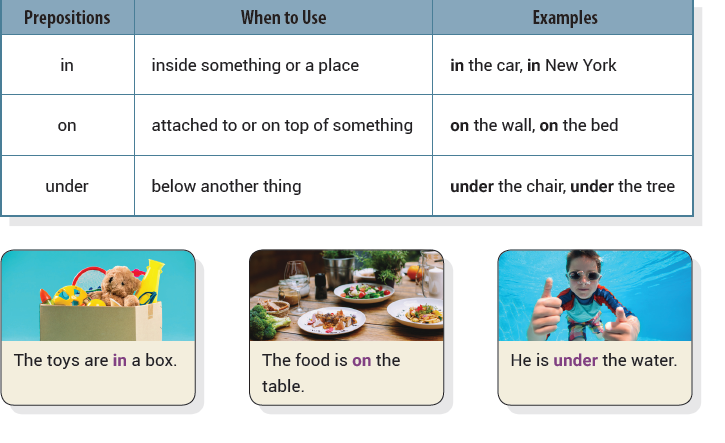 70
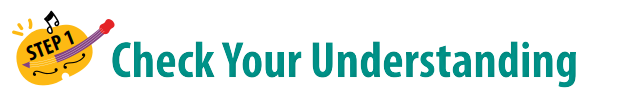 71
72
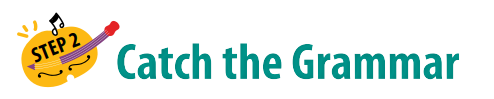 73
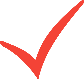 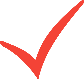 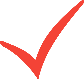 74
under
in
on
75
in
in
under
76
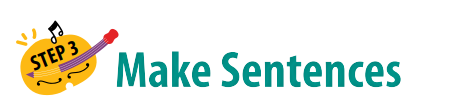 She is in the car.
They are under the desk.
77
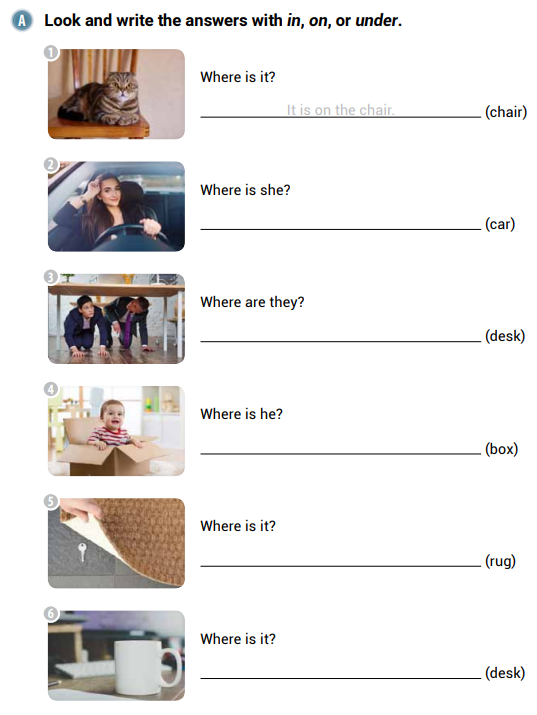 He is in the box.
It is under the rug.
It is on the desk.
78
under
on
on
in
on
on
under
79
Unit 9 My Birthday Is in June
UNIT OBJECTIVE: You will be able to use in, on, and at with time.
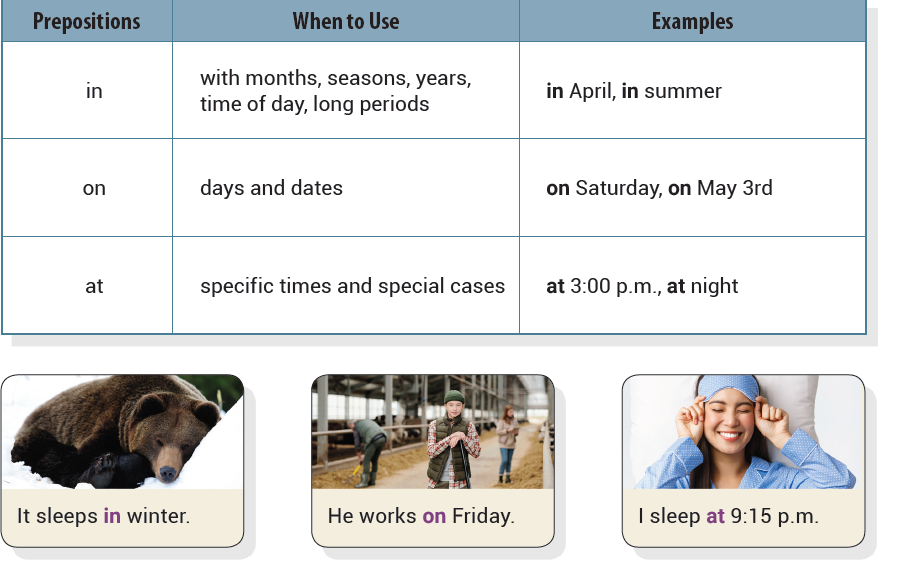 80
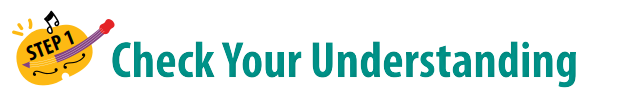 81
on
at
on
82
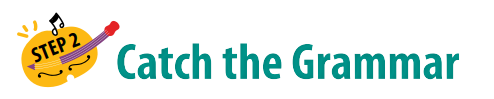 83
84
at
on
in
85
at
in
on
86
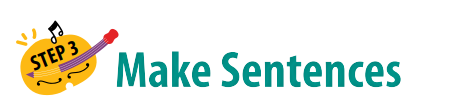 She eats dinner at seven o’clock
He drinks coffee in the morning
87
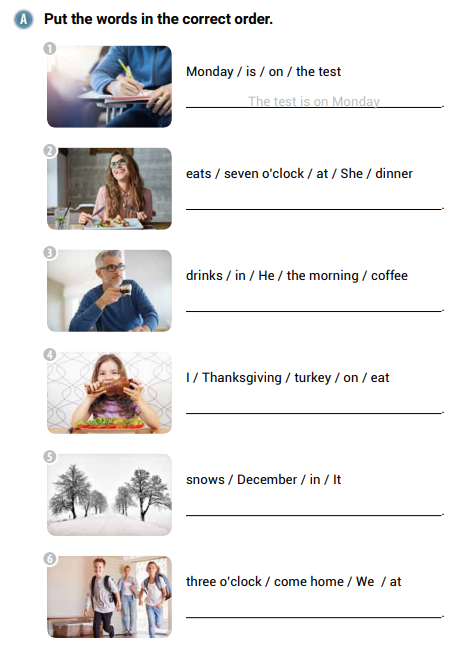 I eat turkey on Thanksgiving
It snows in December
We come home at three o’clock
88
on
in
at
on
at
at
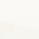 89
Unit 10 When Is the Test?
UNIT OBJECTIVE: You will be able to ask information questions with where and when.
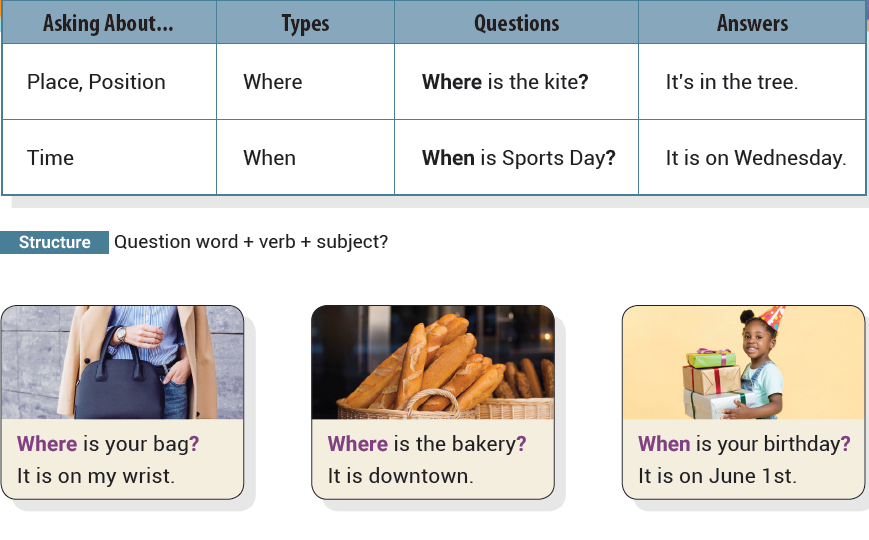 90
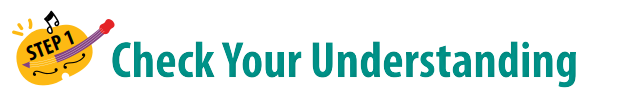 91
92
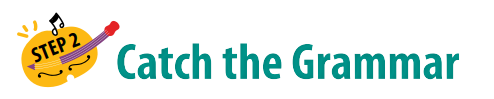 93
94
When
Where
When
95
When is summer vacation
Where is the movie theater
When is the party
96
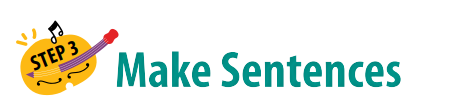 When is the hockey game
When is bedtime
97
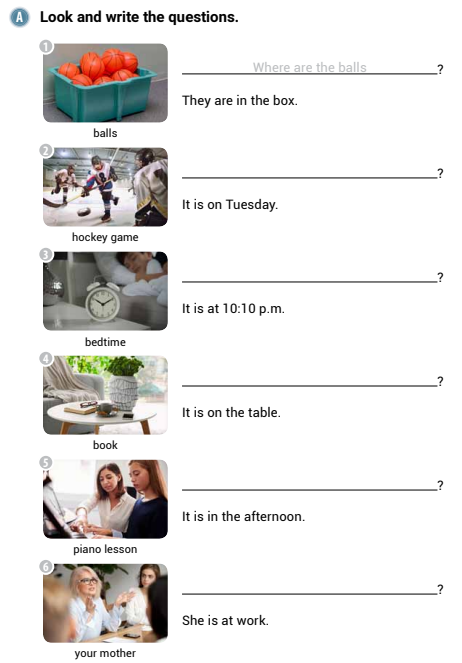 Where is the book
When is the piano lesson
Where is your mother
98
When
When
Where
Where
is
Where
99